Teoria Quase-Geostrófica
http://www.meteor.iastate.edu/classes/mt411/powerpoint/METR4424qgtheory.pdf
Teoria Quase-Geostrófica (QG)
Teoria QG
• Visão Geral
• Aproximações e validade
• Equações QG 
• Referências QG

Previsão QG
• Visão Geral
• Estimando a evolução do sistema
• Equação da tendência do Geopotencial do QG
• Estimando o movimento vertical
• Equação omega do QG
Teoria QG: Visão Geral
Necessidades da previsão:
• Previsão até 7 dias das variáveis: temperatura, umidade, precipitação e vento
• Estas informações dependem da evolução dos padrões dos sistemas sinóticos (por exemplo, sistemas de pressão à superfície, frentes e jatos)

Quatro métodos de previsão: 
Modelos Conceituais: Baseados em uma grande quantidade de observações de eventos passados. Generalização de padrões sinóticos. Ex: Teoria da Frente Polar, Modelo norueguês dos ciclones
Aproximação cinemática: Análise das observações atuais dos campos de vento, temperatura e umidade. Assume-se que nuvens e precipitação ocorrerão onde há movimento ascendente e um fornecimento adequado de umidade. Ex.: Teoria QG
Modelos numéricos: Baseados na integração das equações primitivas. Necessitam uma rede densa de observações, parametrizações físicas acuradas e o usuário deve estar preparado para corrigir eventuais erros associados às condições iniciais ou às considerações do modelo.
Modelos estatísticos: utilizam observações ou saídas de modelos numéricos para estimar a probabilidade de ocorrência de certos eventos meteorológicos
Teoria QG: Visão Geral
A Teoria QG:
Mostra como o balanço hidrostático e o balanço geostrófico restringem e simplificam os movimentos atmosféricos, mas de maneira realista
Fornece uma estrutura simples com a qual se pode entender e diagnosticar a evolução tridimensional  dos sistemas de tempo de escala sinótica
Ajuda a compreender como os campos de massa (pela advecção horizontal de temperatura) e os campos de momentum (pela advecção horizontal de vorticidade) interagem para criar circulações verticais que resultam em padrões sinóticos realistas
Oferece a interpretação física das forçantes do movimento vertical e dos padrões de nuvens/precipitação associados a ciclones de latitudes médias
Teoria QG: Aproximações e validade
O que já sabemos?
• As equações primitivas são bastante complicadas
• Sistemas sinóticos de latitudes médias apresentam ventos próximos ao geostrófico acima da camada limite 
• Isso pode ser usado ara simplificar as equações e ainda manter acurácia
Teoria QG: Aproximações e validade
Comecemos com:
• Equações primitivas em coordenadas isobáricas
 • Balanço hidrostático (válido para movimentos de escala sinótica)
Teoria QG: Aproximações e validade
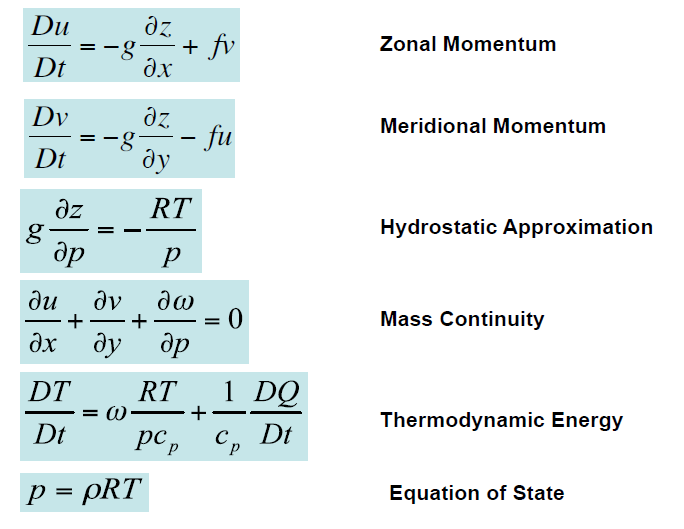 Teoria QG: Aproximações e validade
Separando as componentes ag e geostrófica do vento:


(ug, vg) → geostrófico → Porção do vento real em balanço geostrófico
(ua, va) → ageostrófico → Porção do vento real que NÃO está em balanço geostrófico
• Equações do mov. horiz. (coordenadas isobáricas):
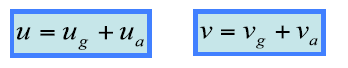 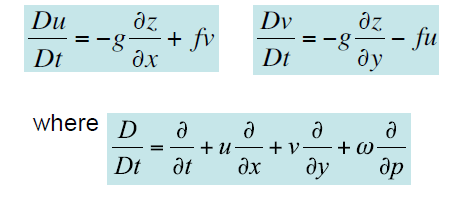 Teoria QG: Aproximações e validade
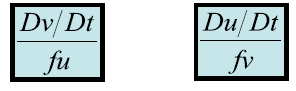 Análise de escala:

Movimentos sinóticos de latitude média:


Assim,
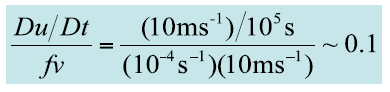 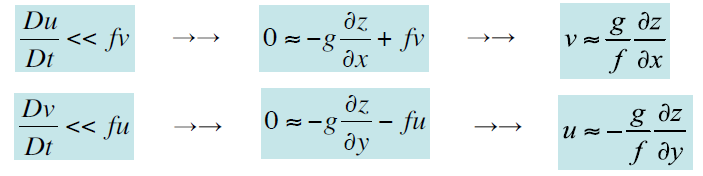 Teoria QG: Aproximações e validade
Balanço Geostrófico:



Ou seja:
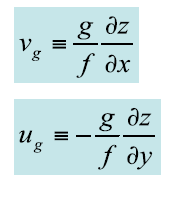 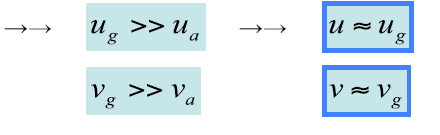 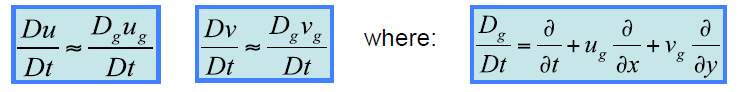 Teoria QG: Aproximações e validade
Inicialmente:



Assumindo que a advecção horizontal é feita somente pelo vento geostrófico:
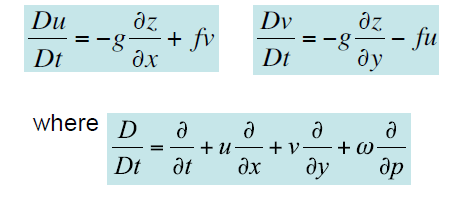 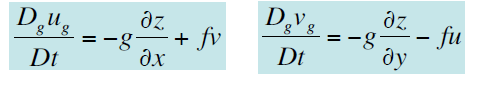 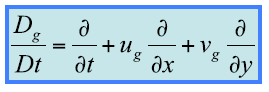 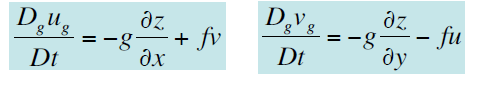 E o vento associado à Força de Coriolis?
• Se [u, v] = [ug, vg] →→ balanço geostrófico e:


• NÃO QUEREMOS ISSO!!! → ALGUMAS ACELERAÇÕES SÃO NECESSÁRIAS PARA QUE O SISTEMA EVOLUA.
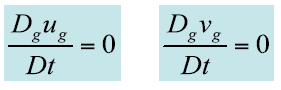 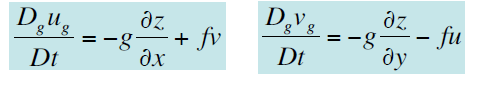 ACELERAÇÕES DO VENTO GEOSTRÓFICO RESULTAM DO FLUXO AGEOSTRÓFICO ASSOCIADO À FORÇA DE CORIOLIS
Teoria QG: Aproximações e validade
Expandindo o parâmetro de Coriolis (f) em uma série de Taylor:


Onde         é o parâmetro de Coriolis a uma latitude de referência constante, e
                    é o gradiente meridional do parâmetro
                     de Coriolis
Por análise de escala: 

E as equações podem 
ser re-escritas como:
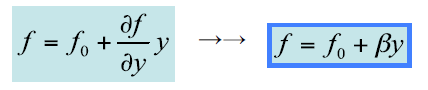 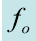 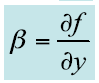 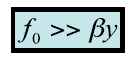 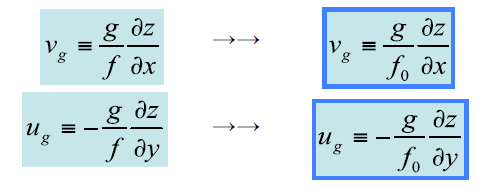 Teoria QG: Equações de movimento
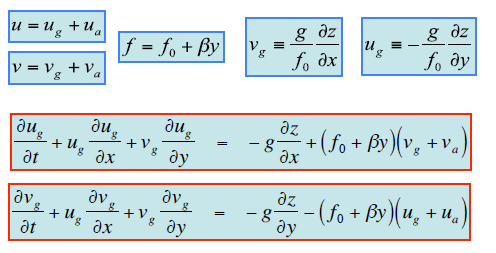 Simplificações da TQG com relação às equações primitivas:
• Fricção
• Advecção horizontal de momentum pelo vento ageostrófico
• Advecção vertical de momentum
• Variações locais do vento ageostrófico
• Advecção de momentum ageostrófico pelo vento geostrófico
Teoria QG: Equação da Continuidade
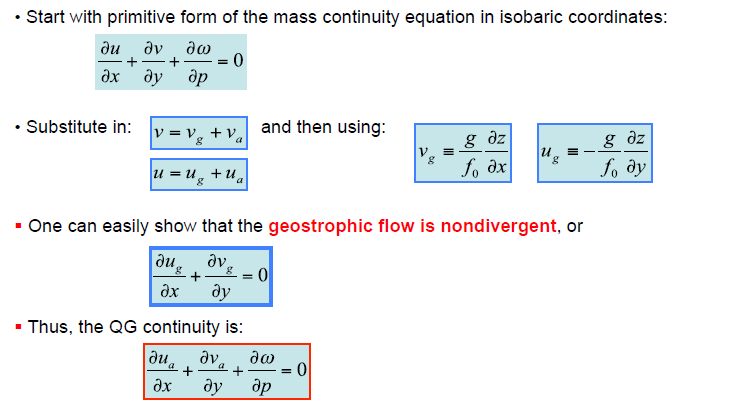 A velocidade vertical (ω) depende apenas da componente ageostrófica do fluxo
Teoria QG: Equação da Termodinâmica
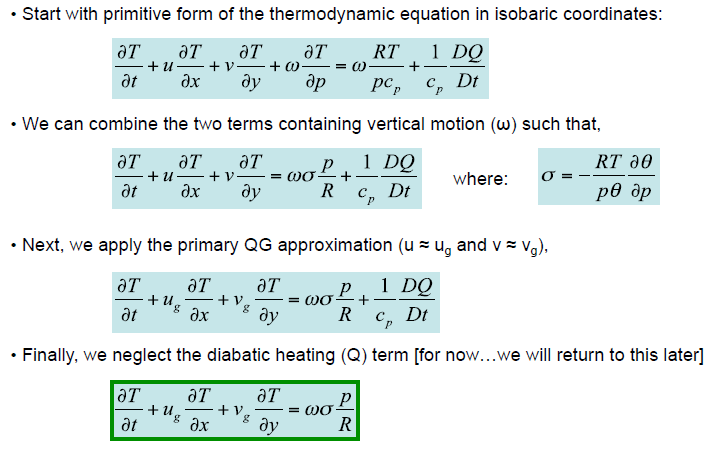 Circulação e Vorticidade
Circulação:  Tendência que um grupo de parcelas tem de girar. Calcula-se a circulação de uma área da atmosfera
Vorticidade: Tendência do cisalhamento do vento, num dado ponto, de induzir rotação. Calcula-se a vorticidade em um ponto da atmosfera
Vorticidade Planetária: 
vorticidade associada à rotação da Terra

Vorticidade relativa: 
vorticidade associada ao cisalhamento 
do campo de vento tridimensional
Para escala sinótica, interessa apenas a componente vertical da vorticidade (a componente k)


Vorticidade Absoluta: Soma da vorticidade relativa com a planetária.
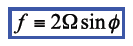 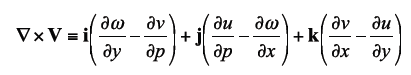 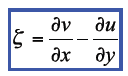 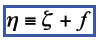 Vorticidade
Vorticidade negativa: associada a circulações ciclônicas (sentido horário) no HS
Vorticidade positiva: associada a circulações anticiclônicas (sentido anti-horário) no HS
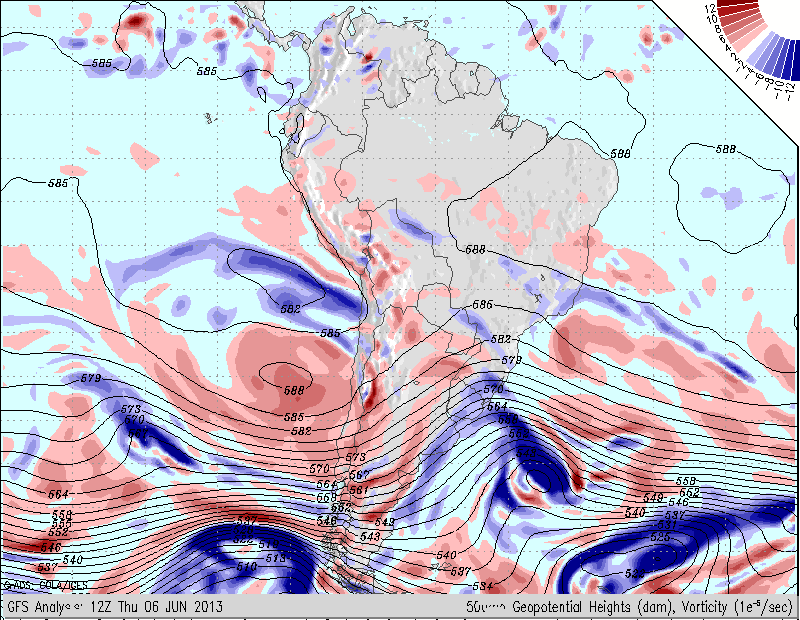 http://wxmaps.org/pix/sa.fcst.html
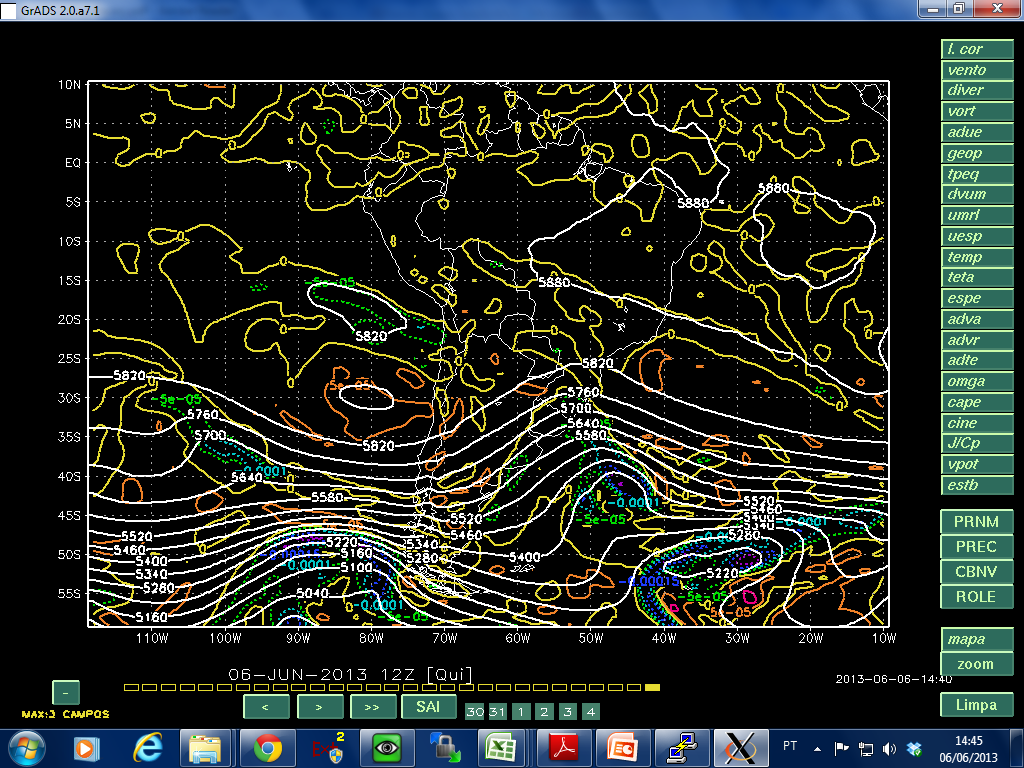 Vorticidade
Vorticidade devido ao cisalhamento: associado a gradientes ao longo de uma linha de máxima velocidade de vento
Vorticidade devido à curvatura: associada ao giro do fluxo ao longo de uma linha de corrente
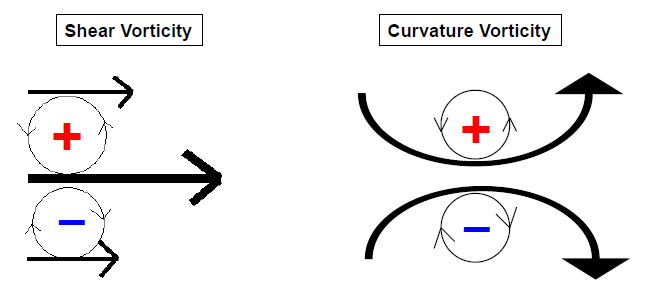 Equação da Vorticidade
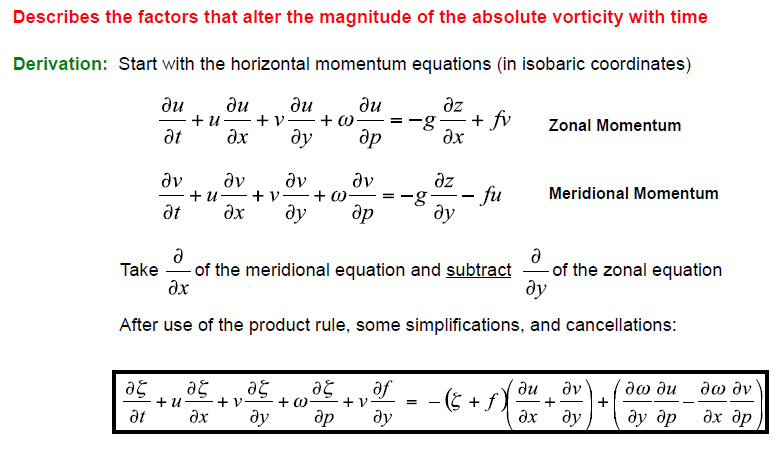 Equação da Vorticidade
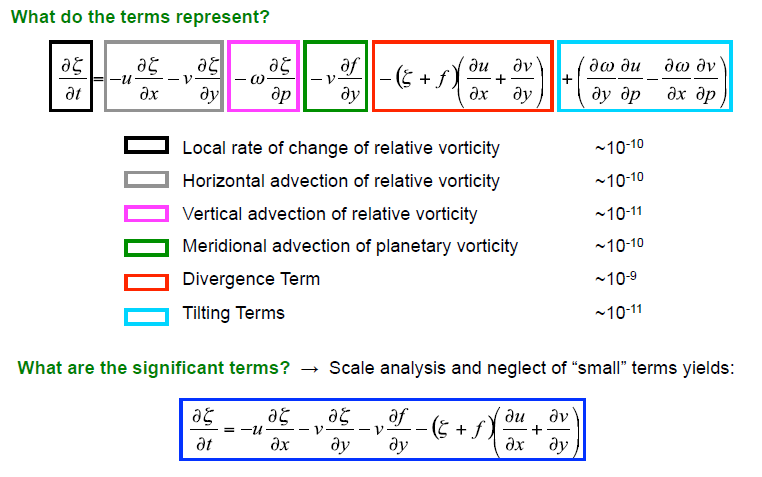 Equação da Vorticidade
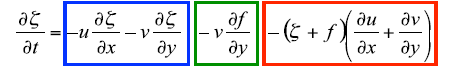 Advecção Horizontal de Vorticidade Relativa
• The local relative vorticity will increase (decrease) if positive (negative) relative vorticity is advected toward the location → Positive Vorticity Advection (PVA) and
→ Negative Vorticity Advection (NVA)
• PVA often leads to a decrease in surface pressure (intensification of surface lows)
Meridional Advection of Planetary Vorticity
• The local relative vorticity will decrease (increase) if the local flow is southerly (northerly) due to the advection of planetary vorticity (minimum at Equator; maximum at poles)
Divergence Term
• The local relative vorticity will increase (decrease) if local convergence (divergence) exists
Geop e Vorticidade em 500hPa
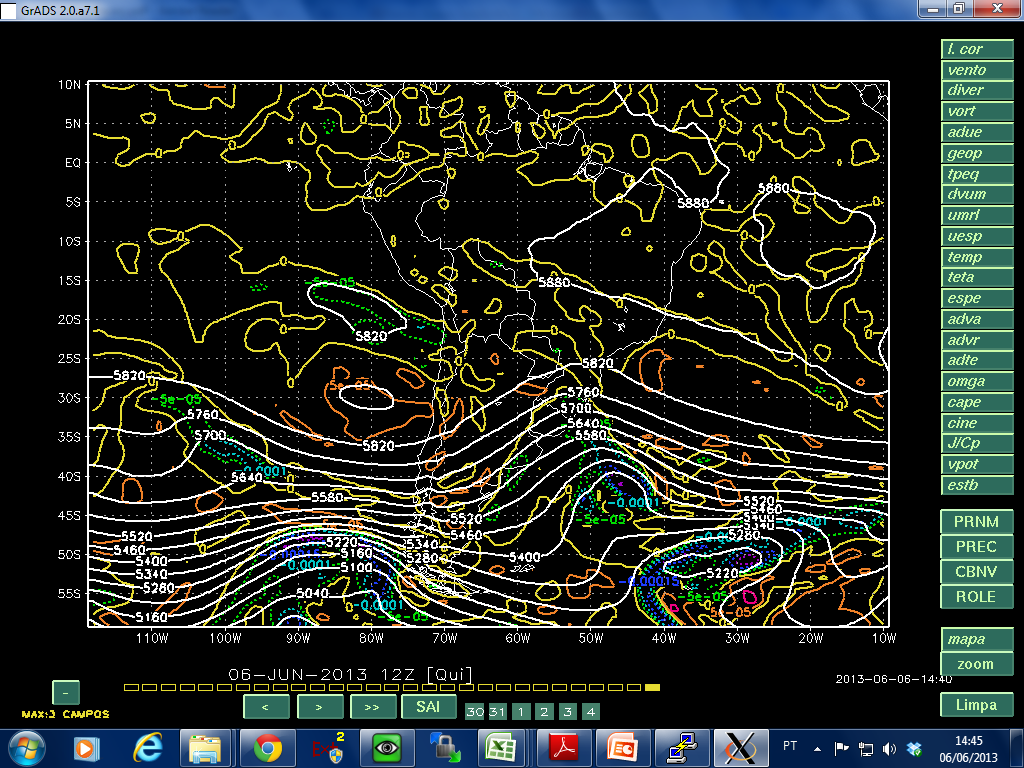 Geop e Adv Vort Rel em 500hPa
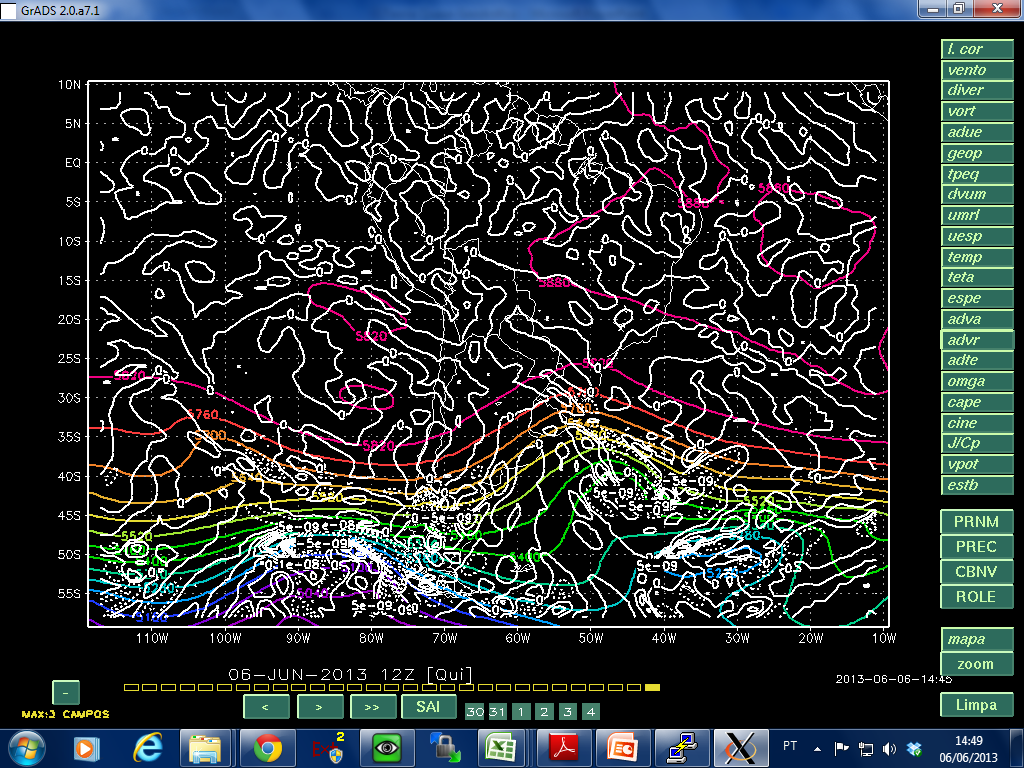 Geop e Vorticidade em 500hPa
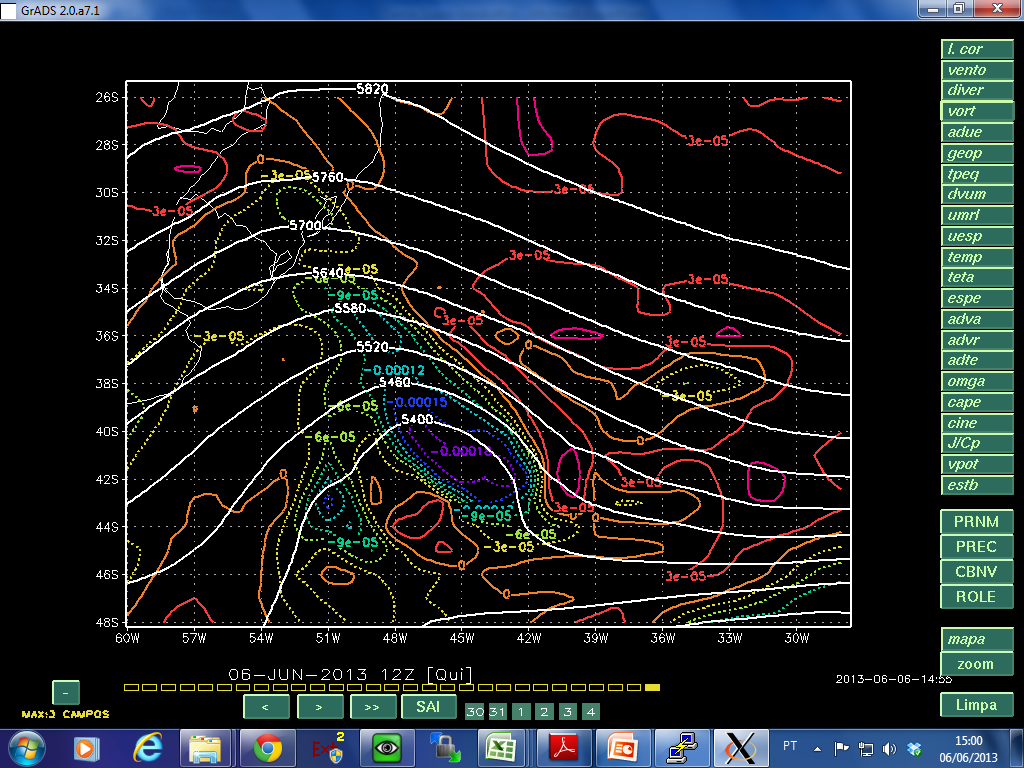 Geop e Adv Vort Rel em 500hPa
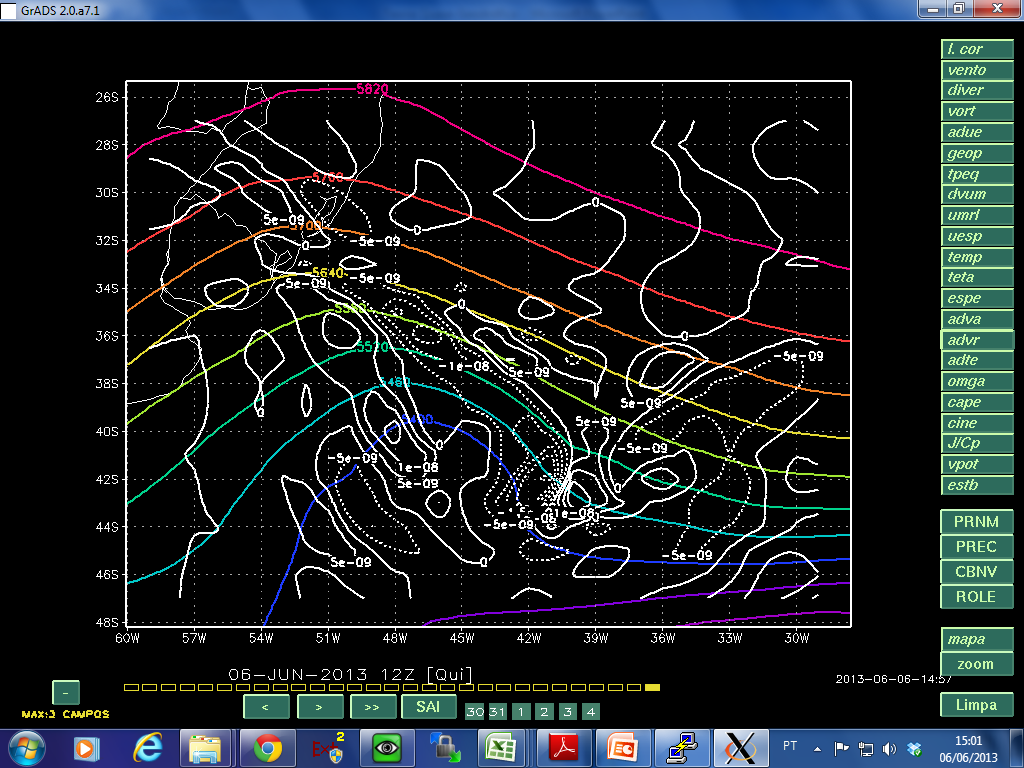 Equação omega
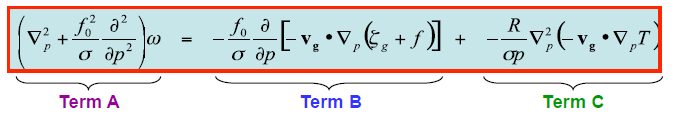 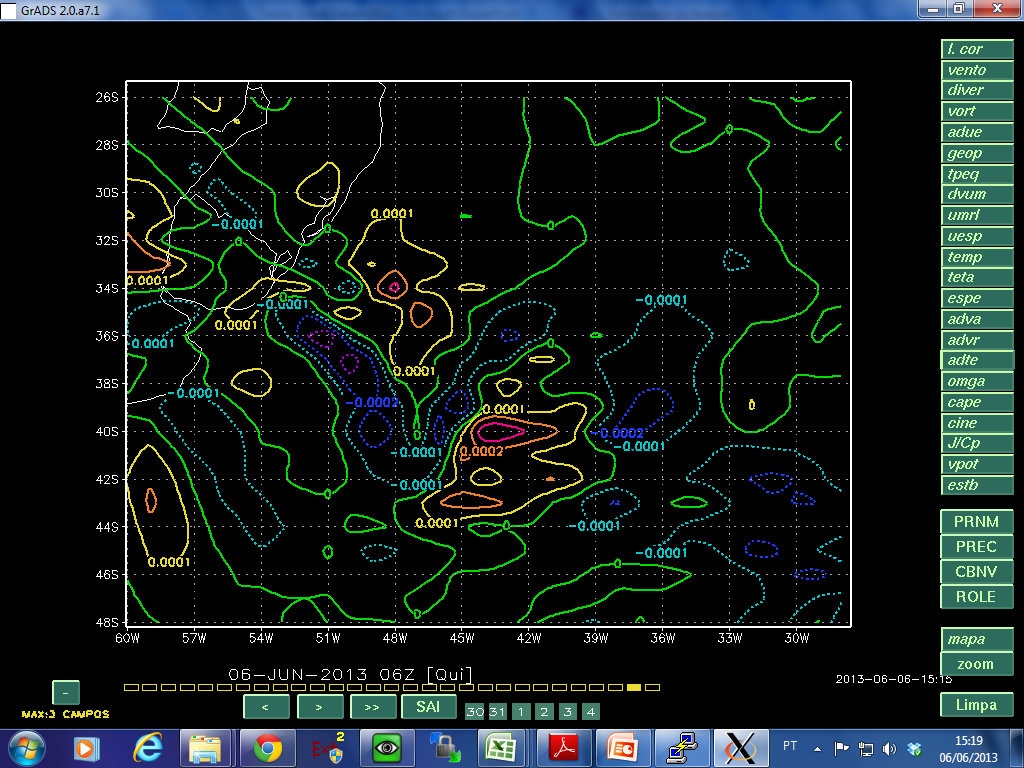 Adv Temp 500hPa
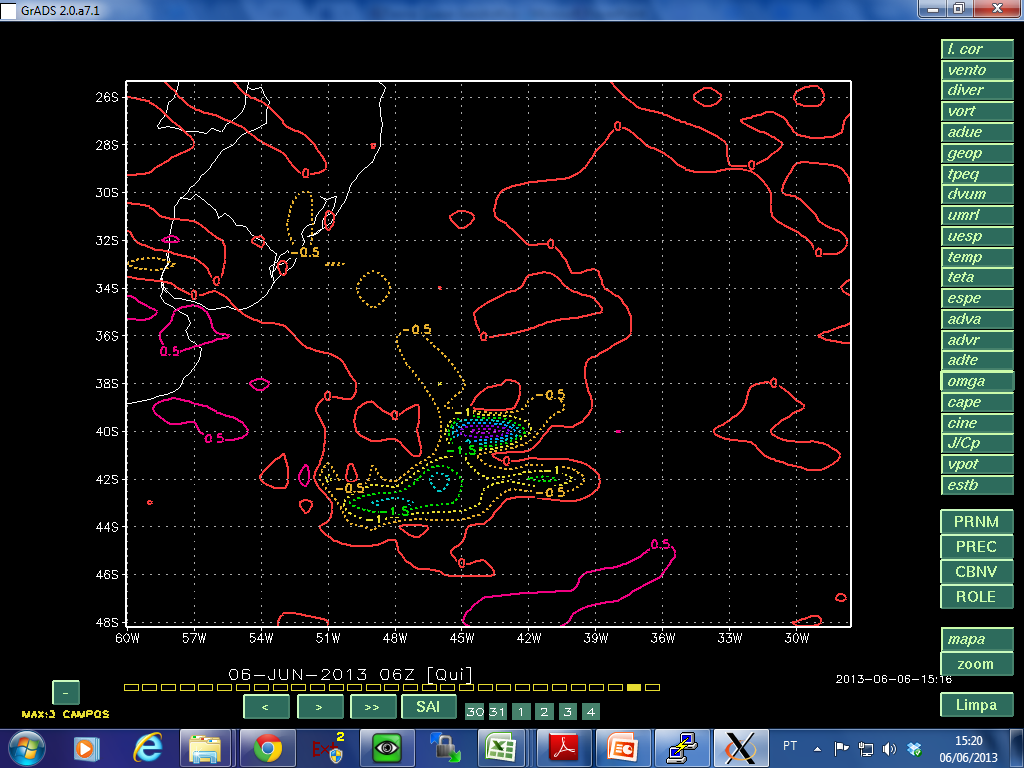 Omega 500hPa
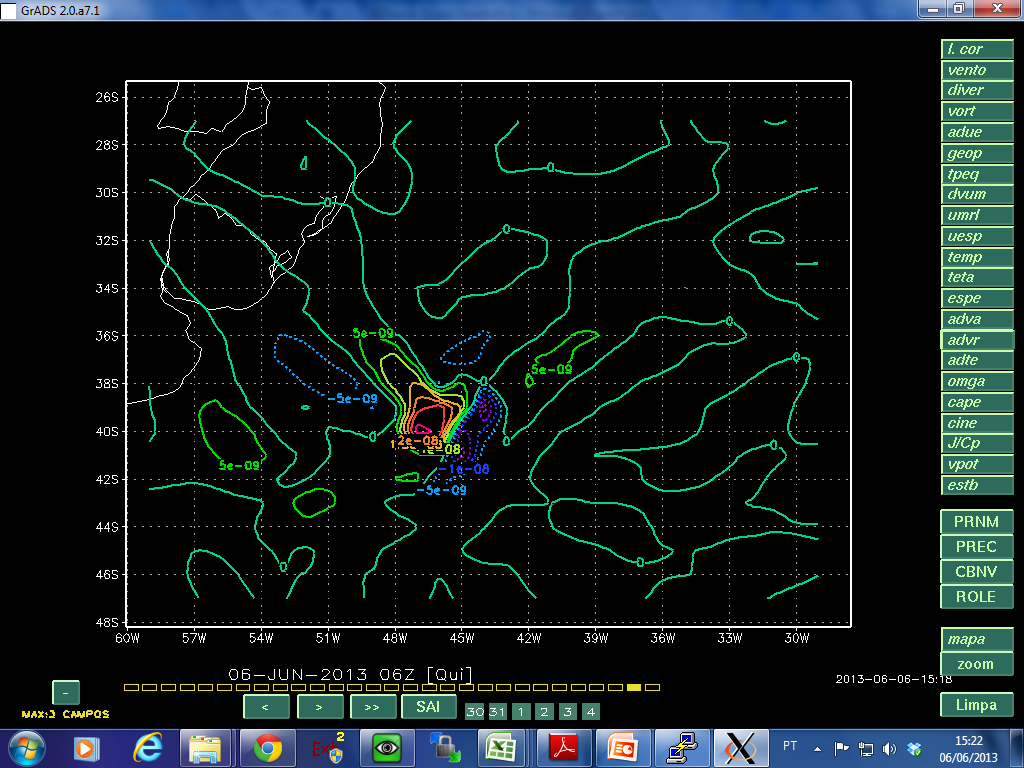 Adv Vort Rel 850hPa
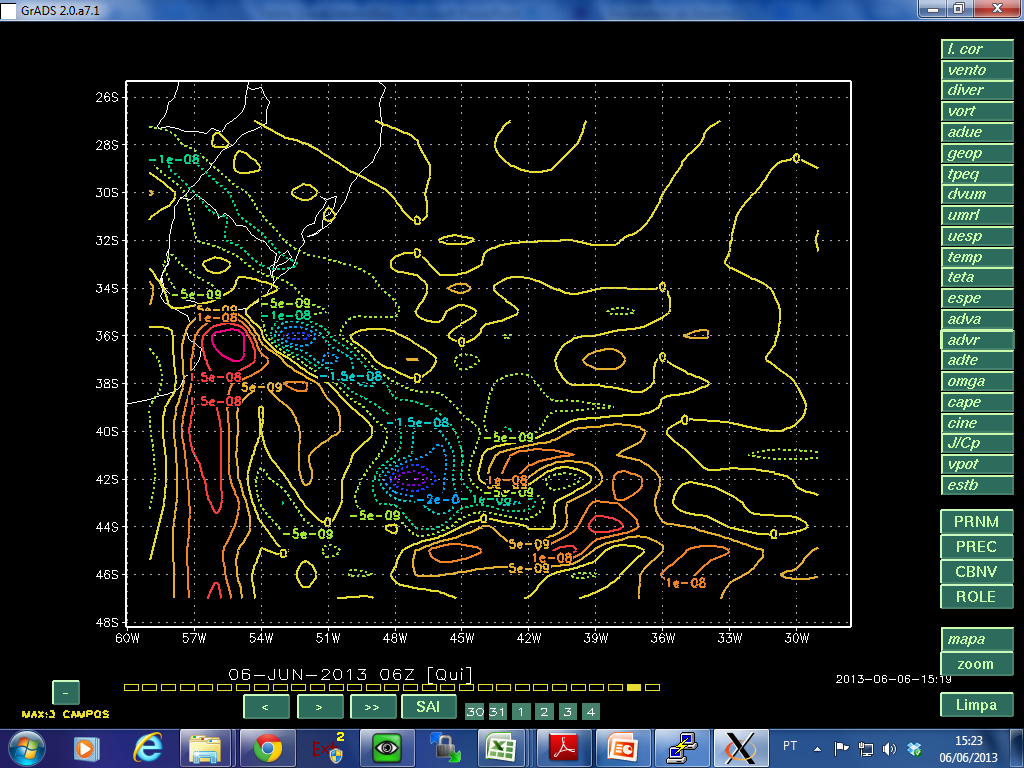 Adv Vort Rel 300hPa
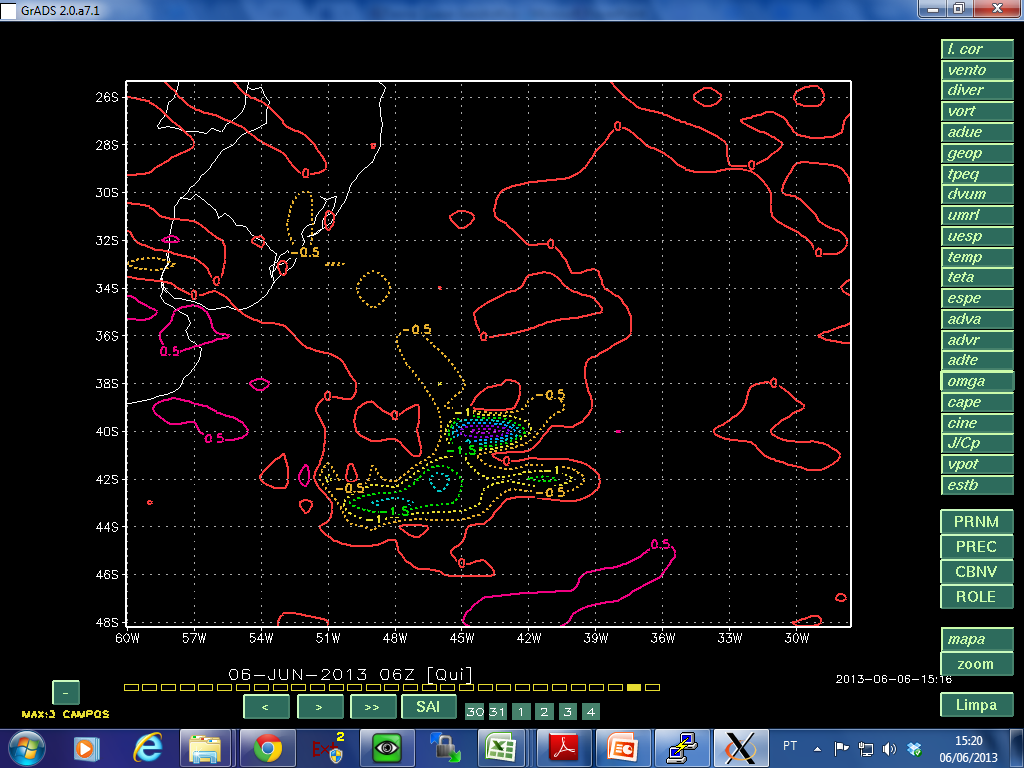 Omega 500hPa
Previsão
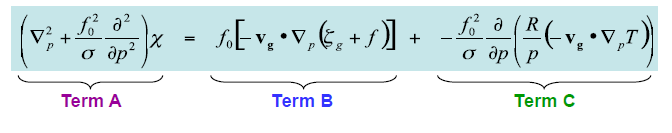 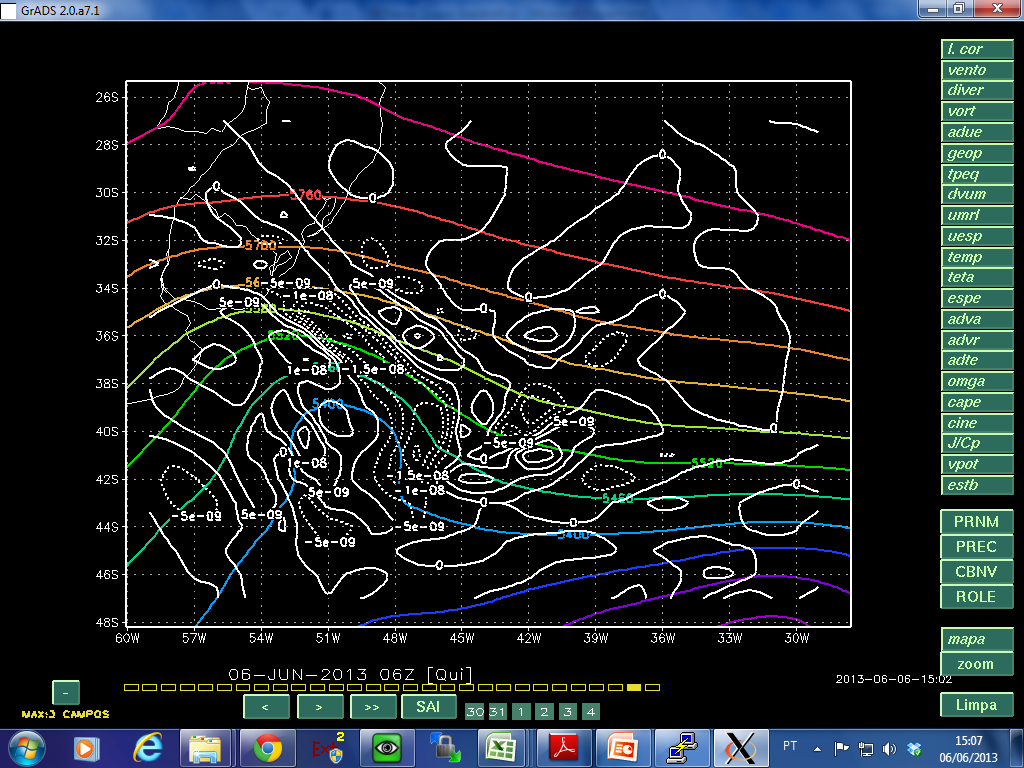 Adv vort 500hPa + Geop 500hPa
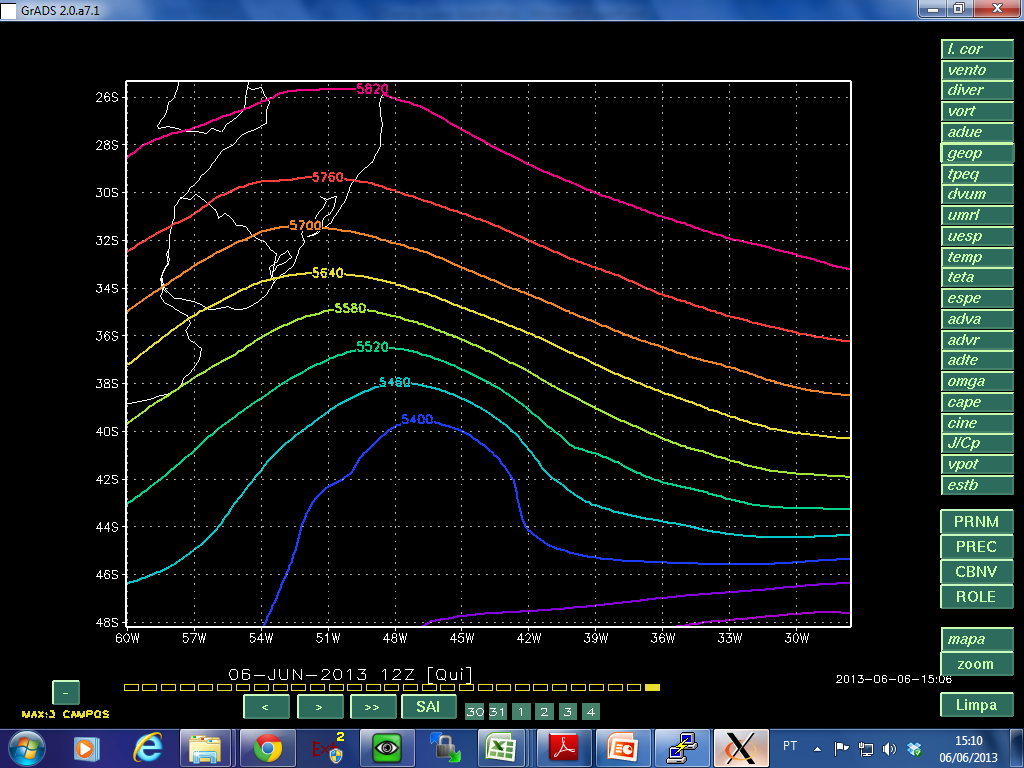 Geop 500hPa
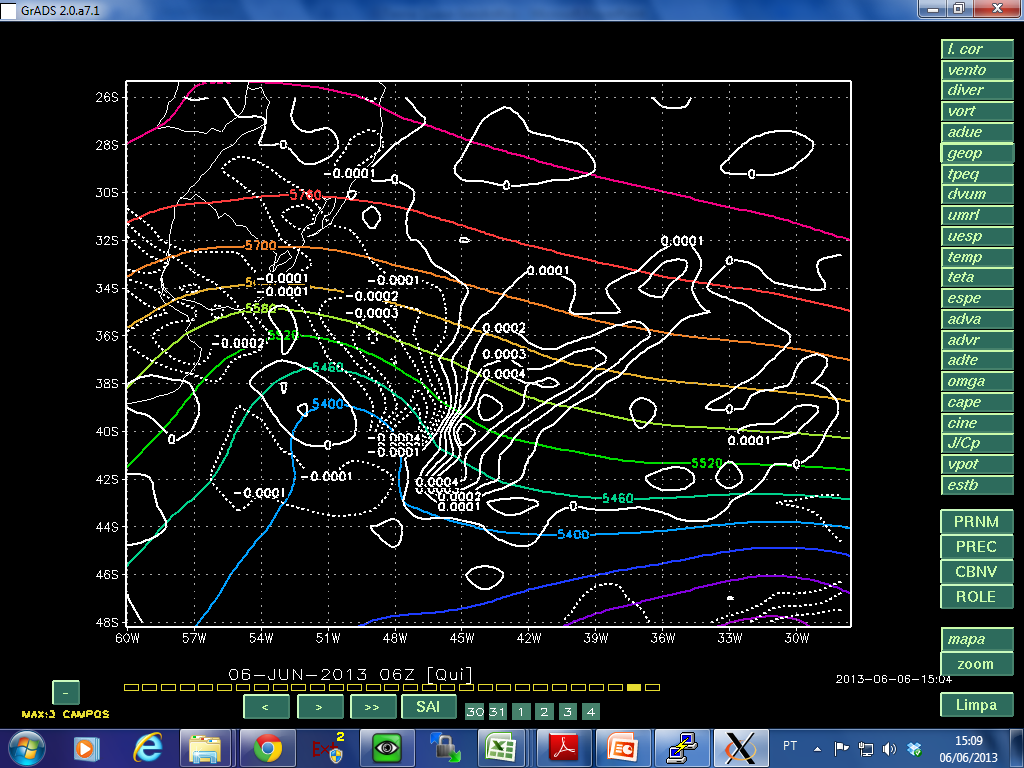 Adv temp 850hPa + Geop 500hPa
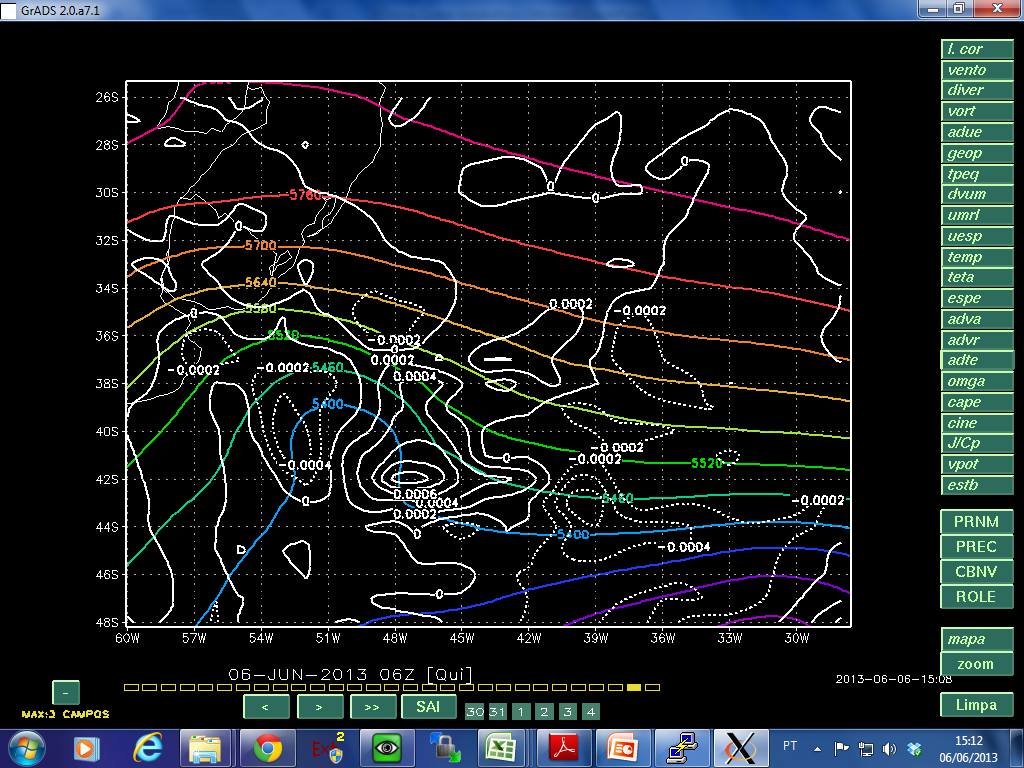 Adv temp 300hPa + Geop 500hPa
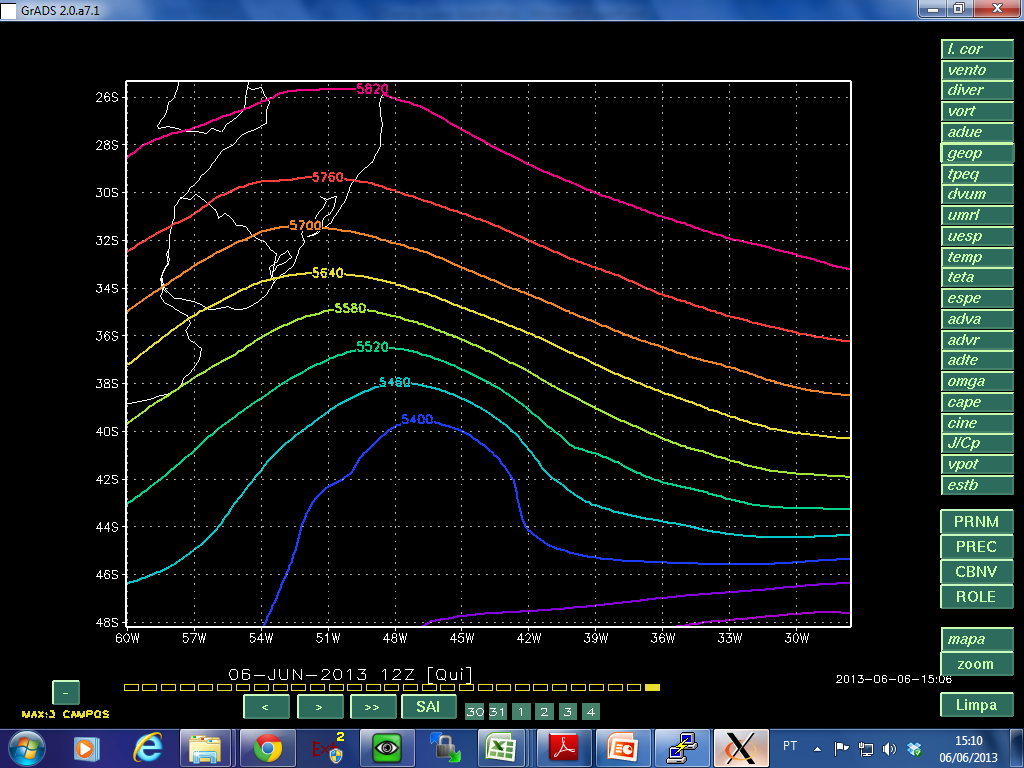 Geop 500hPa
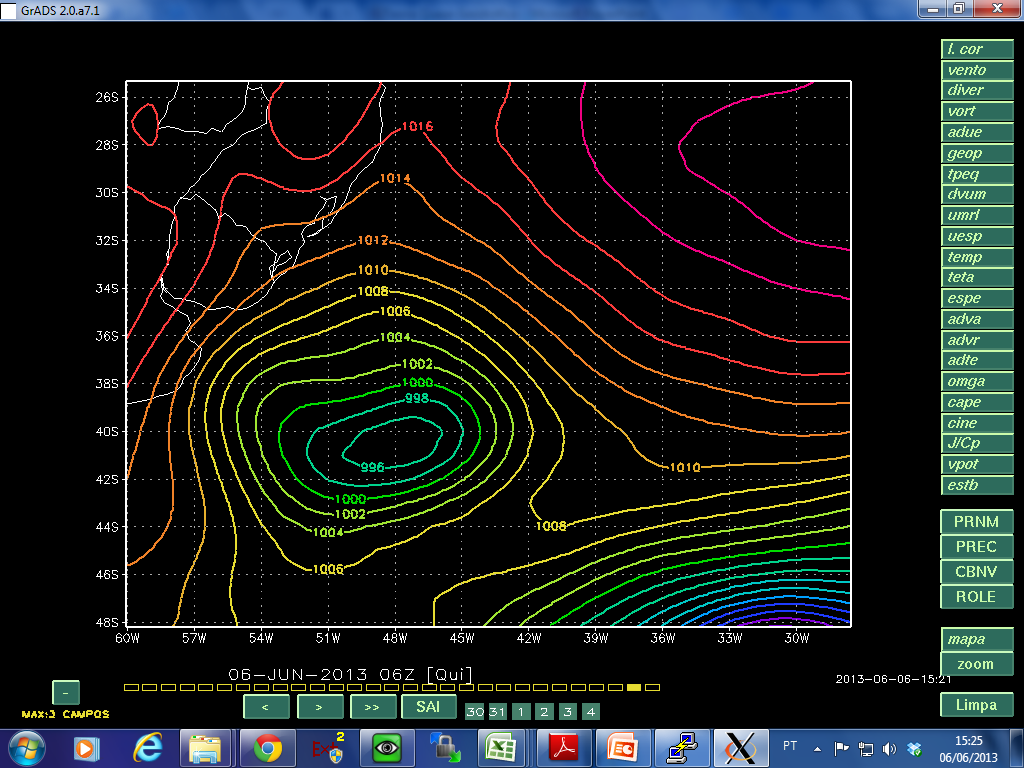 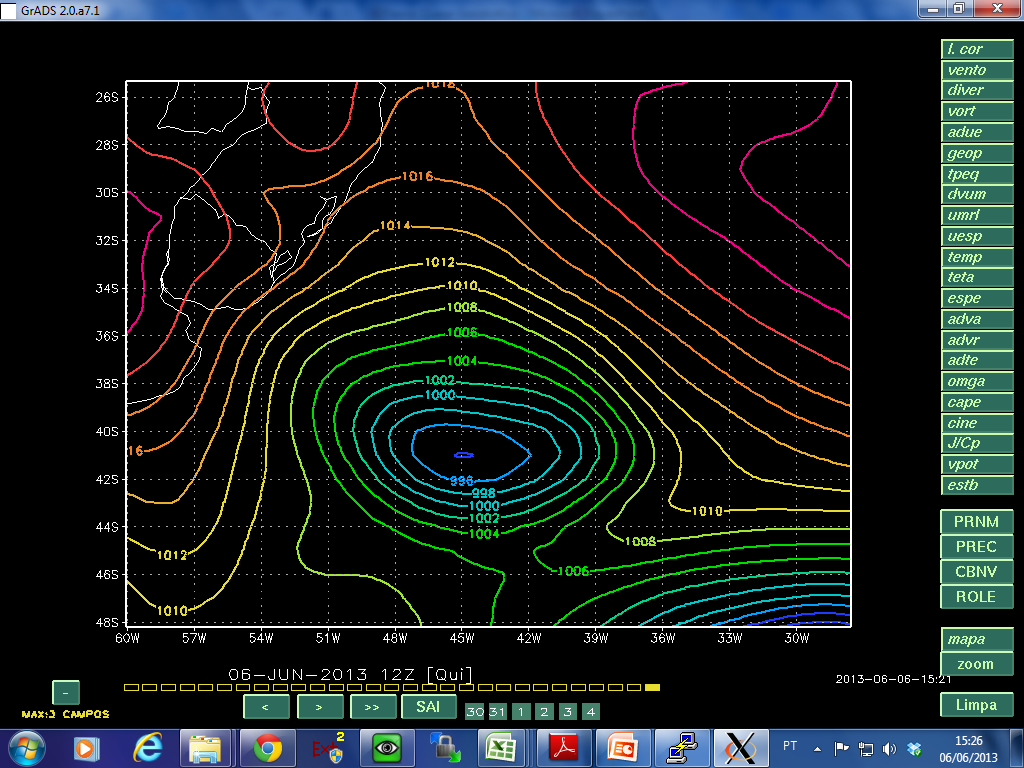